Dreamers: Immigrant Youths Fighting for Opportunity
Dr. T. Elizabeth Durden                                                                                    
Associate Professor of Sociology
Bucknell University
Lewisburg Pennsylvania USA
Defining the Dreamers
Undocumented immigrants brought to the United States as children by their parents
1.8 million undocumented children and youths in the United States
Defining the Dreamers
The Federal DREAM Act Development, Relief, and Education for Alien Minors
However, the name stuck “The Dreamers”
Data and Methods
Extension of a larger research project
Variation in state level immigration policies
Inclusive and Exclusive
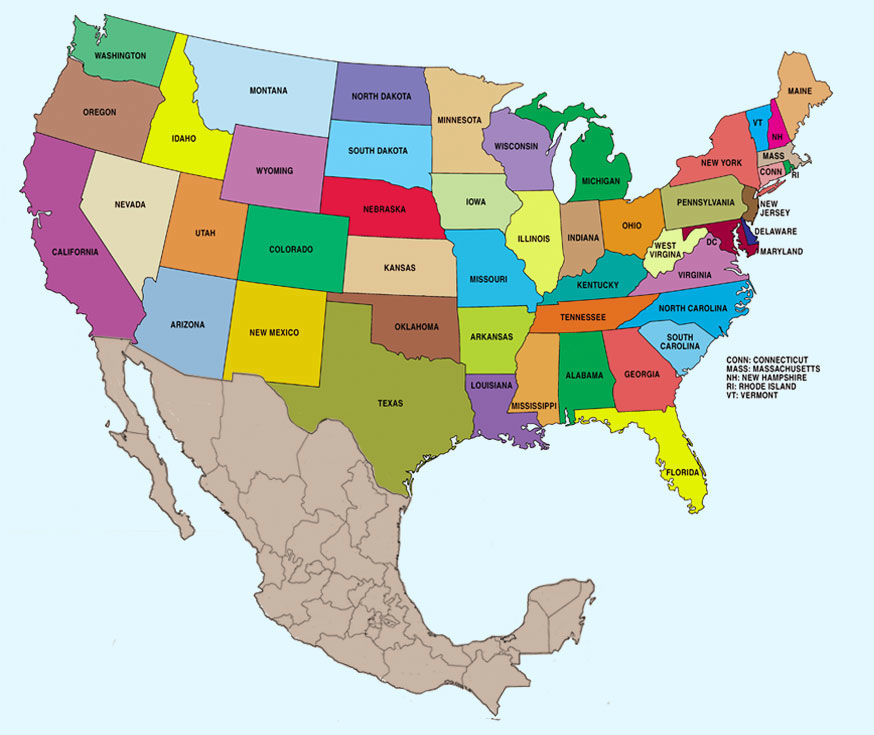 Data and Methods
Extension of a larger research project
Variation in state level immigration policies
Inclusive and Exclusive
Archival research and semi-structured interviews
Dreamers of New Mexico: ongoing interviews with activists and allies
Policy Arenas that Inform Immigrant Youth Activism
Education
K-12
All undocumented children have the right to a high school education

College
Financial Barriers
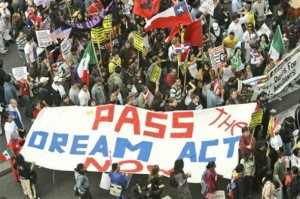 Policy Arenas that Inform Immigrant Youth Activism
DACA
Differed Action for Childhood Arrivals
Executive Order signed by President Obama
No deportations, ability to work
Will expire when Obama leaves office
“Obama gets all this credit for signing DACA, but we have been fighting for this for 20 years!”
Santa Fe Dreamers Network
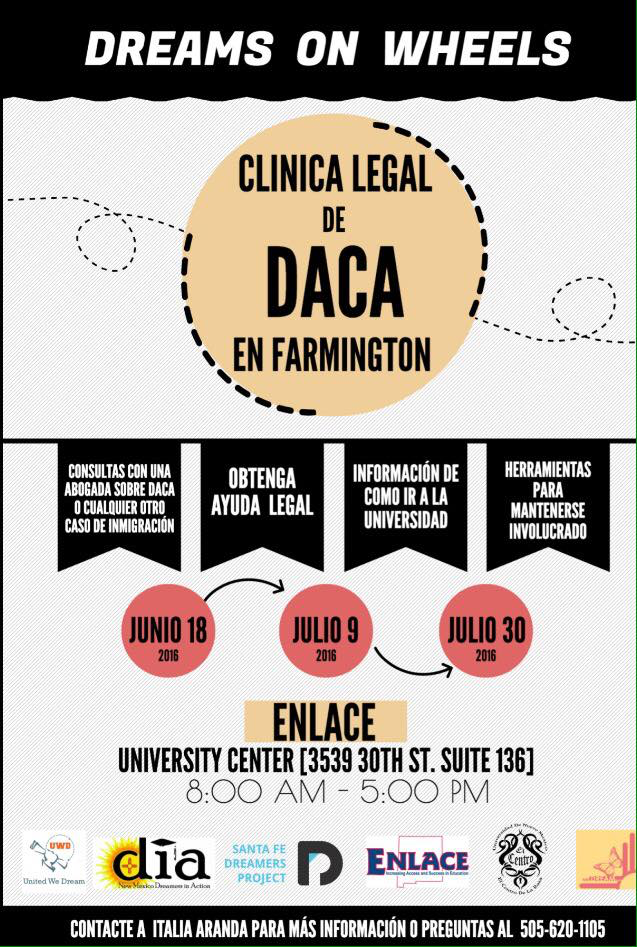 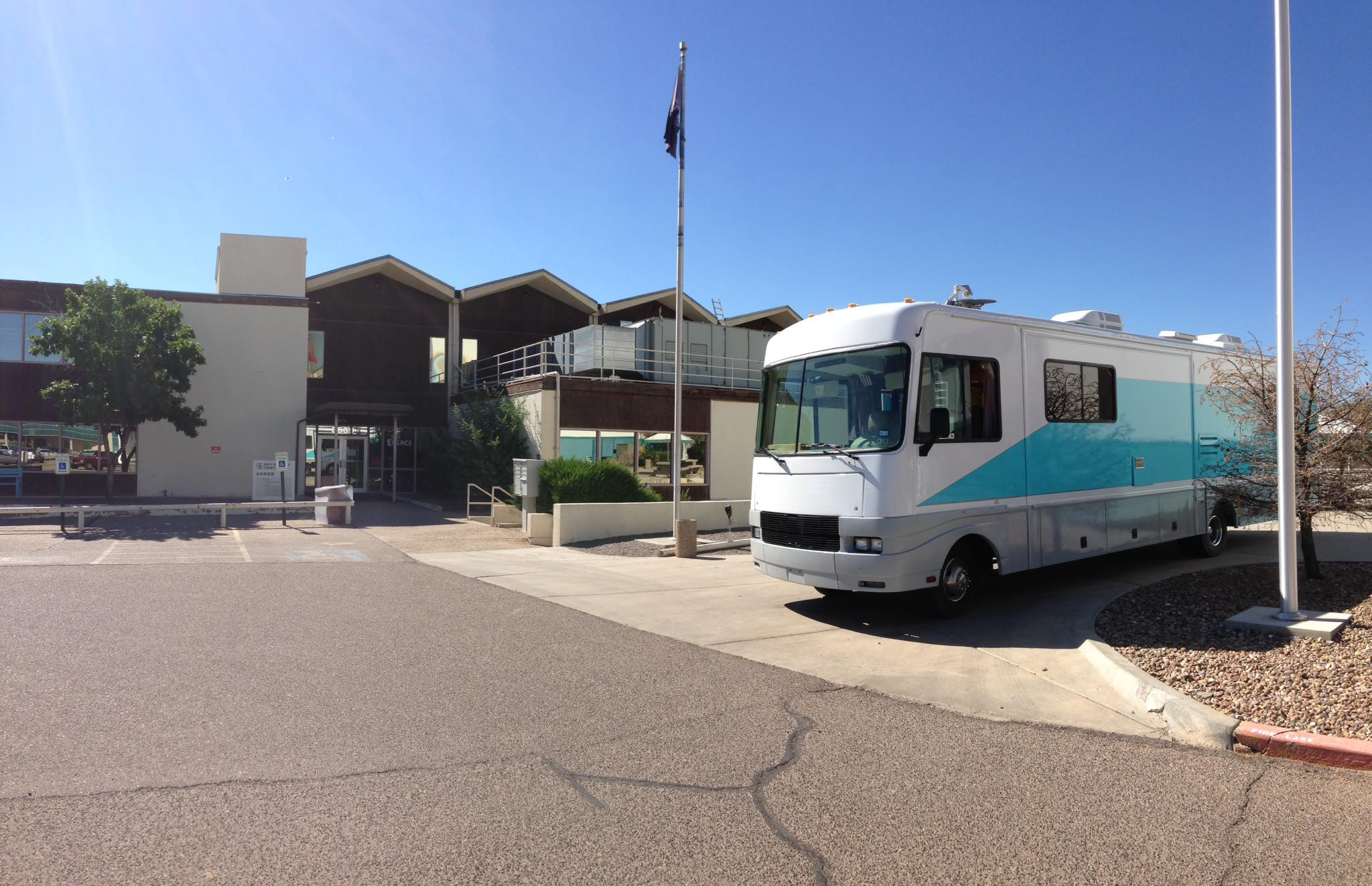 University of Mexico Dreamers
Dreamers in the Era of Trump
Policy Arenas that Inform Immigrant Youth Activism
Deportations
400,000 deportations a year
More deportations under President Obama than President Clinton and and President George W. Bush
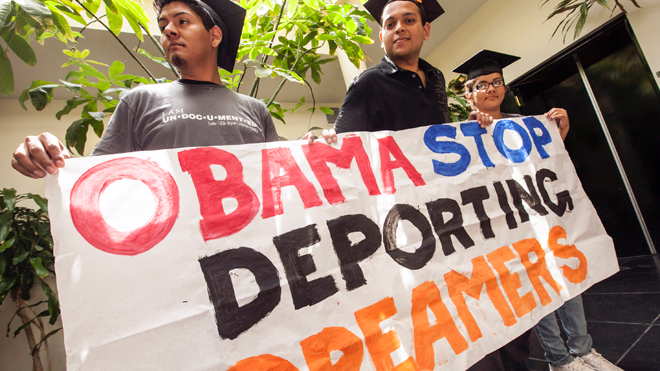